Творческие проекты с обучающимися
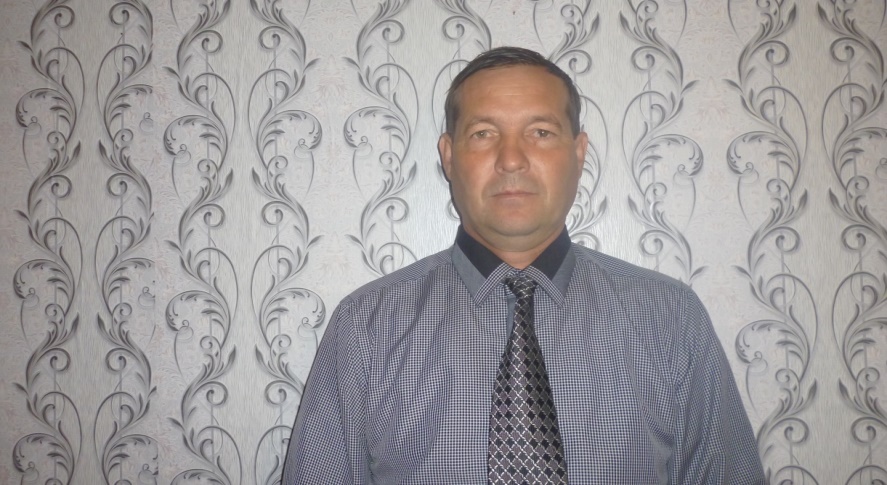 Каймонов Николай Викторович, 
педагог дополнительного образования кружка 
«Столярное дело»
Способность к проектной деятельности является в настоящее время одним из условий профессиональной успешности педагога, которая придаёт творческий характер его деятельности, определяет её инновационный потенциал.
Творчески мыслящий педагог – это требование времени, а обучение проектированию – образовательная услуга, востребованная социальным заказом.
Творческие  работы  школьников имеет свои особенности. Деятельность  которой необходимо научить обучающихся, должна быть для них увлекательна, понятна, ярка, занимательна и на первоначальном этапе, что немаловажно, организована в игровой и групповой форме. Это могут быть мини-проекты, которые развивают творческие способности.
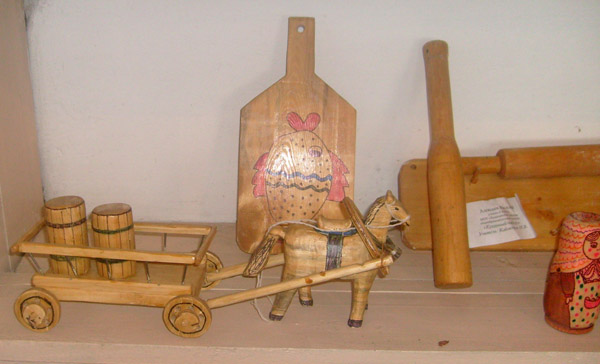 На индивидуальных занятиях с обучающимися мы закрепляем полученные ранее умения, отрабатываем навыки, выполняем творческие задания,+ даёт прекрасные возможности для развития способностей к творчеству. Творческие способности присущи любому человеку, любому ребёнку, только нужно вовремя их раскрыть и развить.
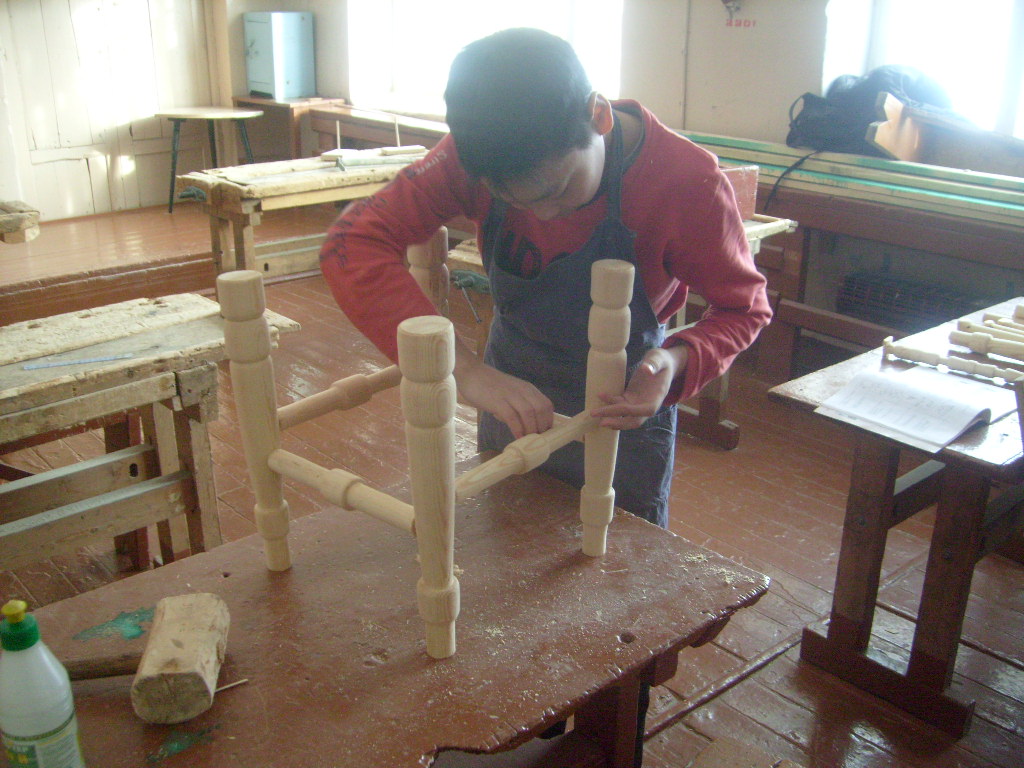 В изготовления проекта происходит формирование навыков учебной деятельности ребёнка, развитие его мыслительной сферы, которая определяет его дальнейшее творческое развитие в проектной деятельности. Дети учатся рассуждать, делать выводы, сопоставлять, сравнивать, анализировать, находить частное и общее, устанавливать простые закономерности, на этом этапе происходит проявление и формирование творческих качеств личности.
Знание только тогда становится достоянием обучающегося, когда оно является результатом его собственного мышления, понимания или рефлексии. Так например раскрывают не только творческий потенциал личности, но и формируют представление ребенка о будущей  профессий+, способствует когда ребенок делает для себя открытие: «Я сам могу!».
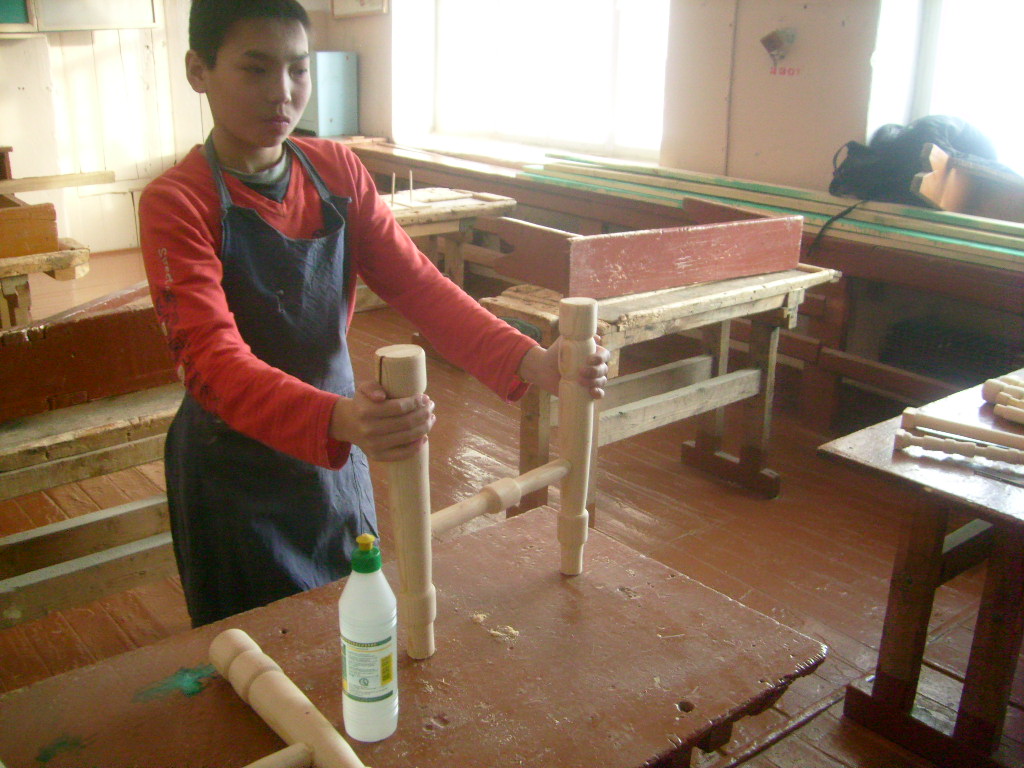 Самый ответственный и волнующий момент для обучающихся –  защита проекта, поскольку достаточно сложно не только отобрать материал для выступления, соблюдая все условия, но и уверенно донести информацию до слушателей, ориентируясь в содержании  работы и находя ответы на вопросы. По созданным работам и их презентации можно выявить наиболее способных и творчески обучающихся.+
Так, например, обучающийся обладает лучшим воображением, фантазией, большим объемом зрительной и слуховой памяти, имеет большой словарный запас, и работы у таких детей получаются более оригинальные, с глубоким смыслом, выполненные на более высоком уровне, по сравнению с другими детьми.+
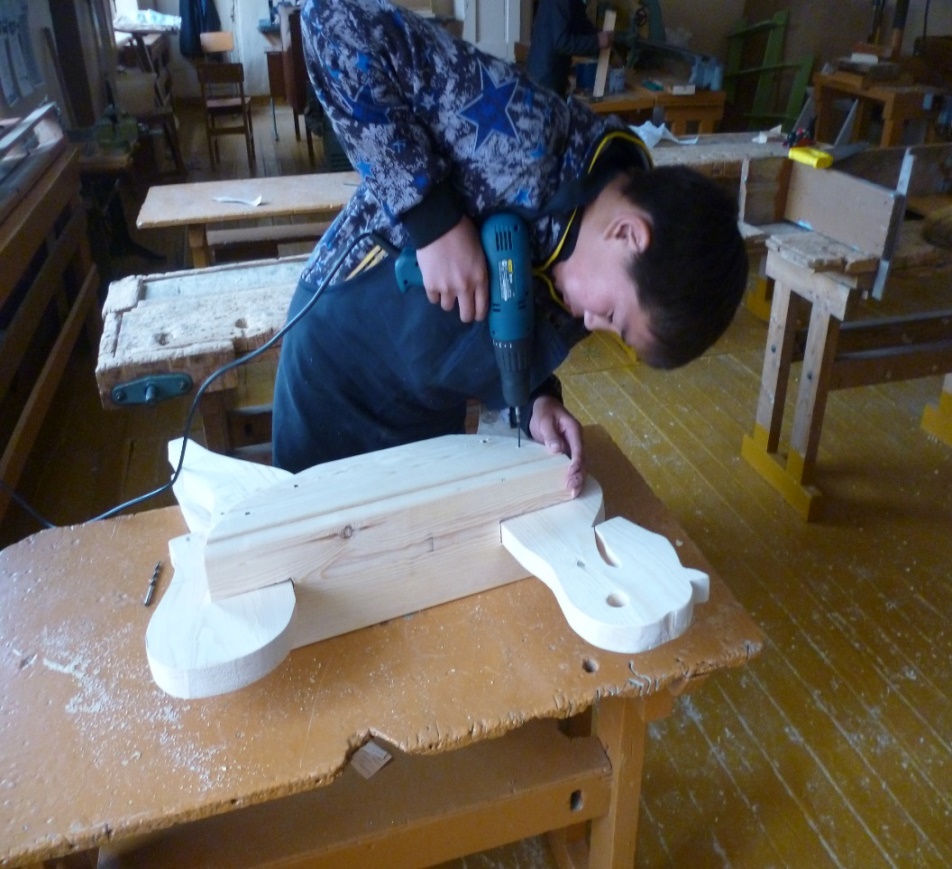 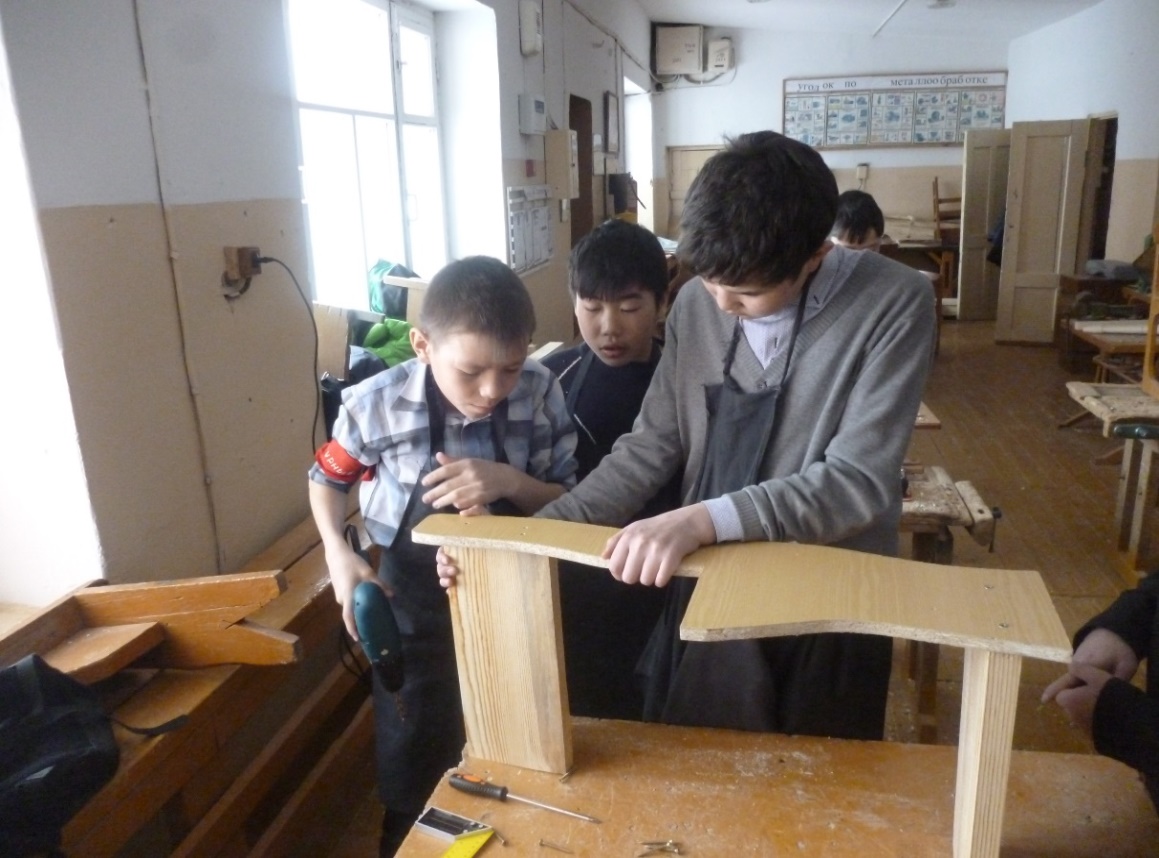 Для педагога, встреча с  детьми является своеобразным экзаменом на профессиональную компетентность. Бытует мнение, что талант всегда пробьет себе дорогу. Однако, по данным генетика В.П. Эфроимсона, «из тысячи родившихся с потенциалом гения, на самом деле становится им лишь один».
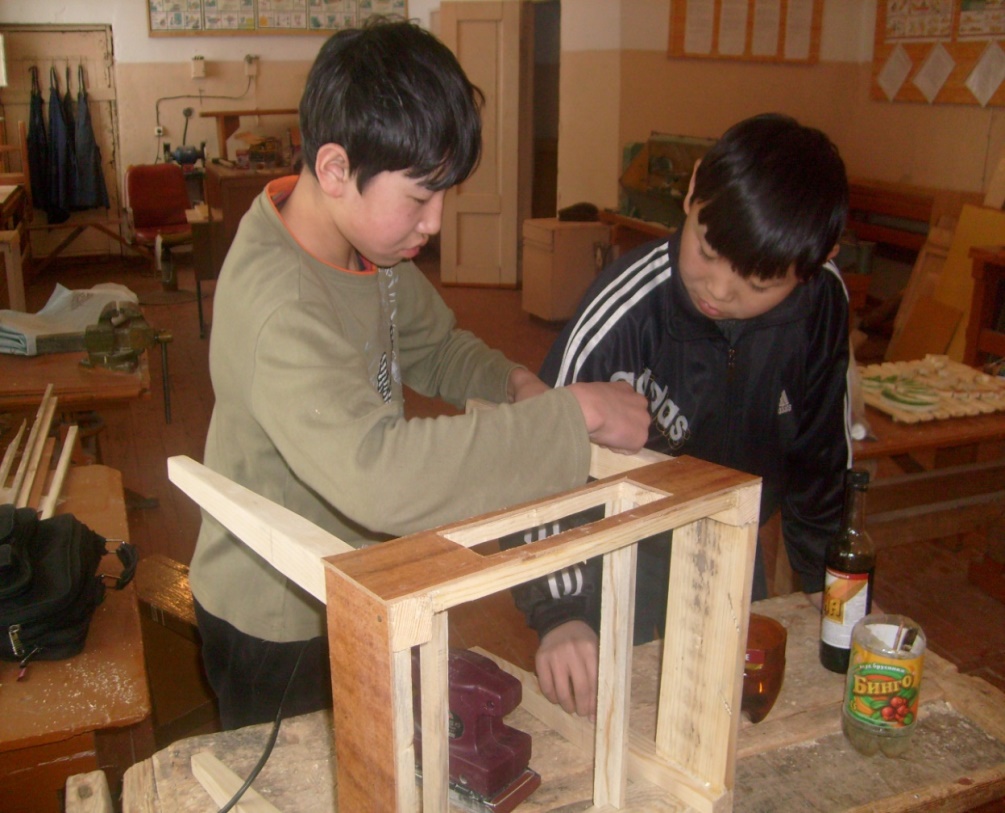 Педагогический вывод прост: талантам надо помогать. Поэтому важно не убить детское творчество, помогать детскому творчеству, развивать детское творчество. А этому способствует включение школьников в проектную деятельность.
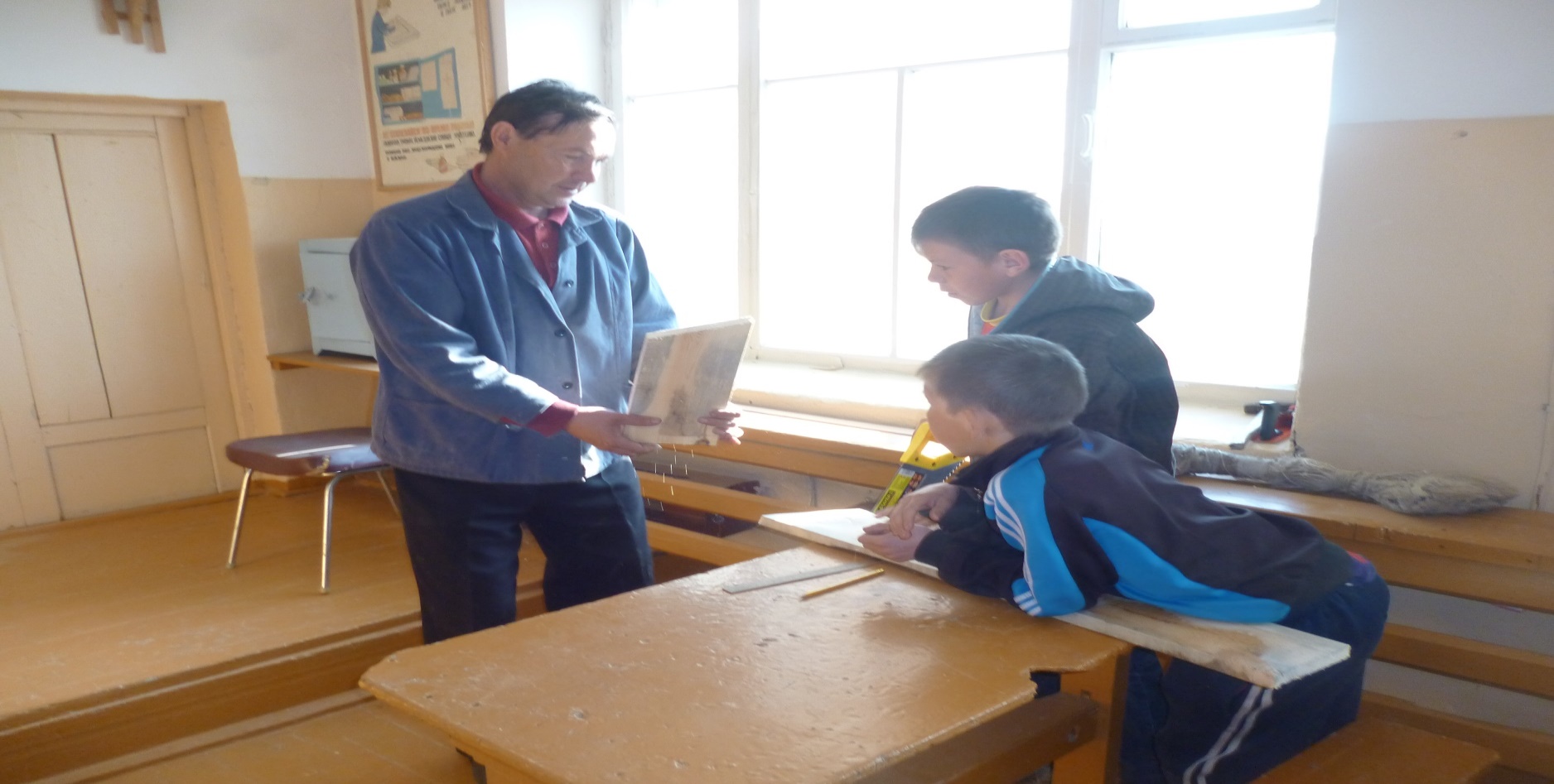 Если в младшем школьном возрасте происходит проявление и формирование творческих качеств личности, то в среднем и старшем школьном возрасте происходит закрепление этих качеств.
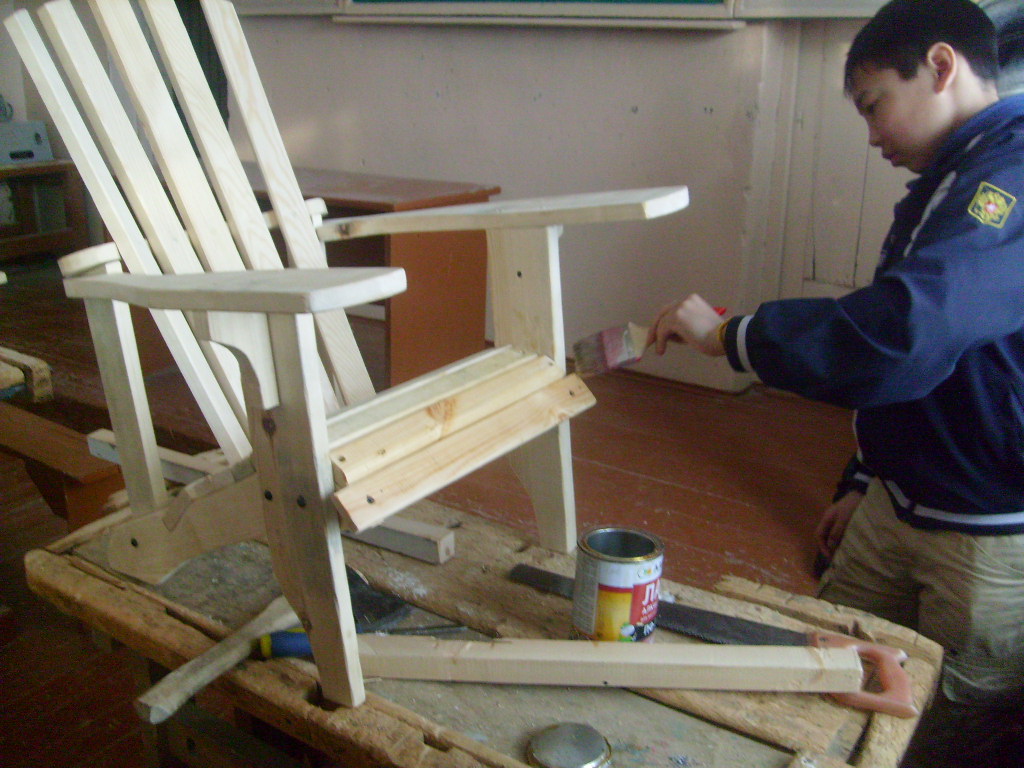 Реализуя цель проекта, направленную на развитие познавательной активности и творческих способностей обучающихся, создавали условия для самостоятельного приобретения новых знаний (были обозначены проблемы, которые детям самим захотелось разрешить); формировала навыки поисковой и исследовательской деятельности, работы с информацией (поиск информации в библиотеках, Интернете);
развивала каждого обучающегося как творческую личность, способную определять цели и задачи своей деятельности, способы реализации своих замыслов Творческие проекты позволяют, учитывать интересы обучающихся и их личную мотивацию,
необходимо отметить, что перед нами, педагогами, стоит задача закладывать позиции самостоятельности, активности, инициативности в поиске ответов на вопросы, сборе информации, экспериментировании и применении полученных знаний, умений и навыков в практической деятельности детей.
Организация творческих проектов требует большой работы по конструированию специальных условий для обучающегося с целью выявления и развития его творческого потенциала. Проектная деятельность позволяет проявить себя детям с разными возможностями и интересами. Умение пробудить интерес самостоятельного «добывания»
Знаний, который способствует дальнейшей самореализации ученика, – важнейшее качество педагога.
Таким образом, практика показала, что творческие проекты, способен сформировать интерес детей к познанию нового, что является важным условием развития творческих способностей обучающихся.
За время моей работы обучающиеся приняли участие в различных конкурсах, что обеспечило возможность успеха каждому, способствовало развитию таких важных в любой сфере деятельности качеств личности, как организованность, целеустремленность, познание нового, доведение дела до завершения.
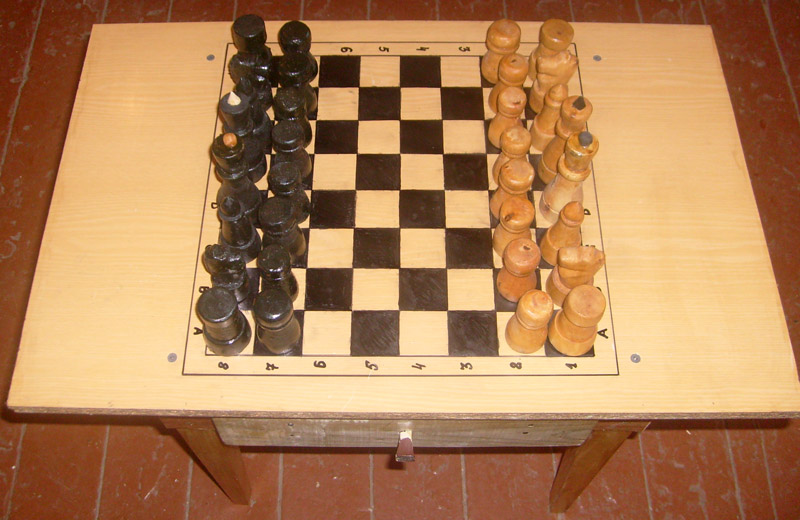 Участие в районной конференции
2013-14 уч.г.   
I место
 Бартагаев Максим
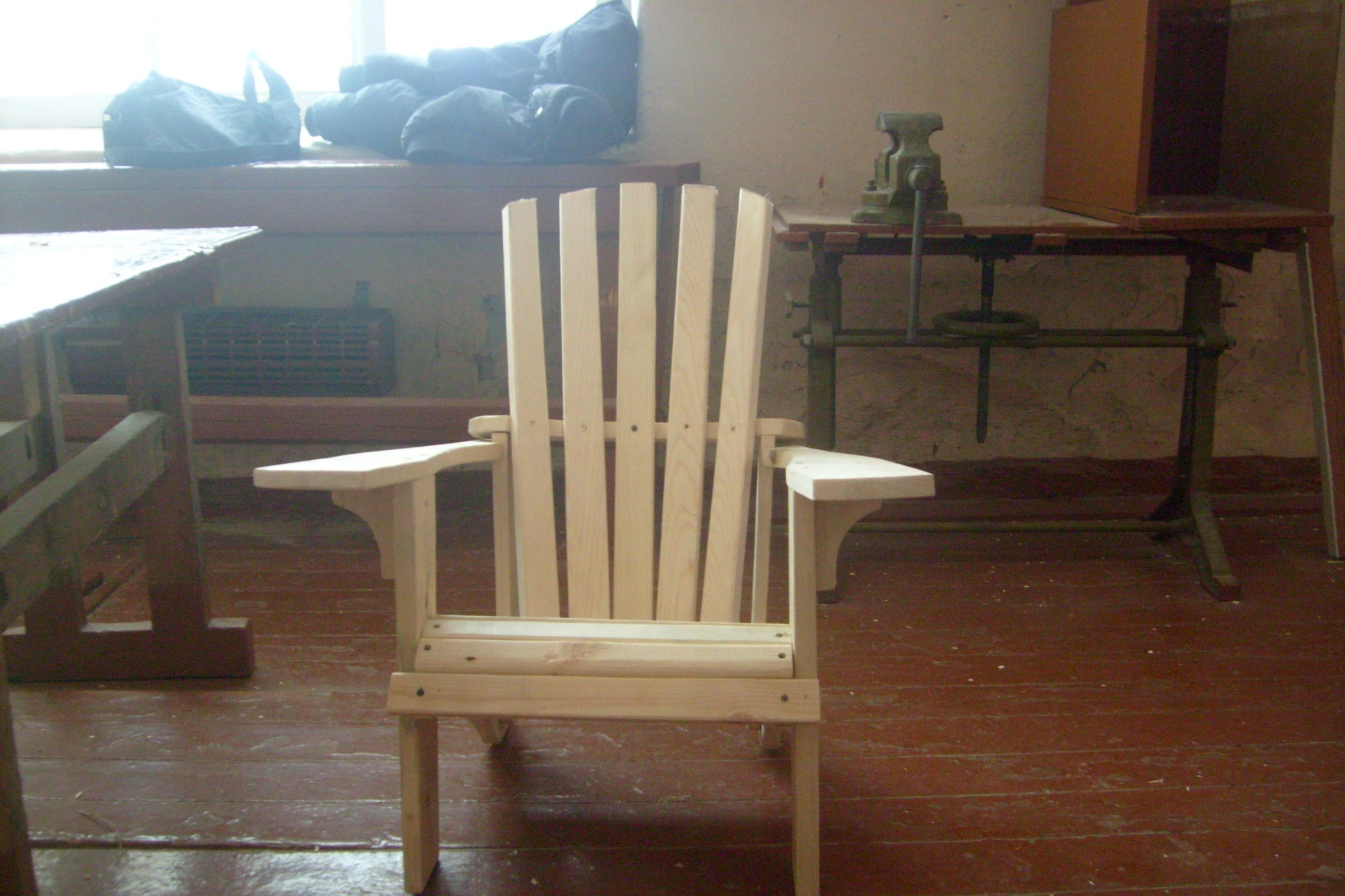 2014-15 уч.г. Муниципальный этап всероссийской олимпиады школьников по технологии: победитель – Шангинов Кирилл.Призер – Миленханов Петрпризер – Гудуев Николайпризер – Игнатьев Николай
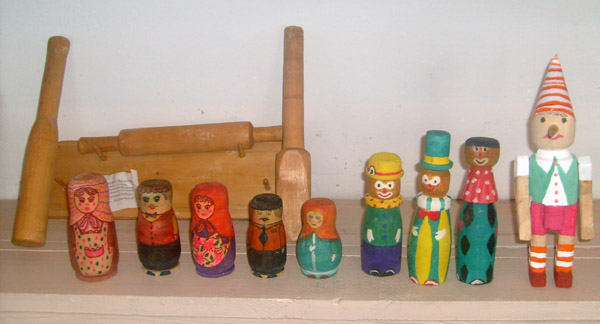 2015-16 уч.г. Муниципальный этап всероссийской олимпиады школьников по технологии: Призер – Миленханов Петр
2014-15 уч. г. Декоративно- прикладное творчество. Районный уровень: 1 место – Антонов Федя1 место – Дуринов Валерий3 Место – Марханов Николай.
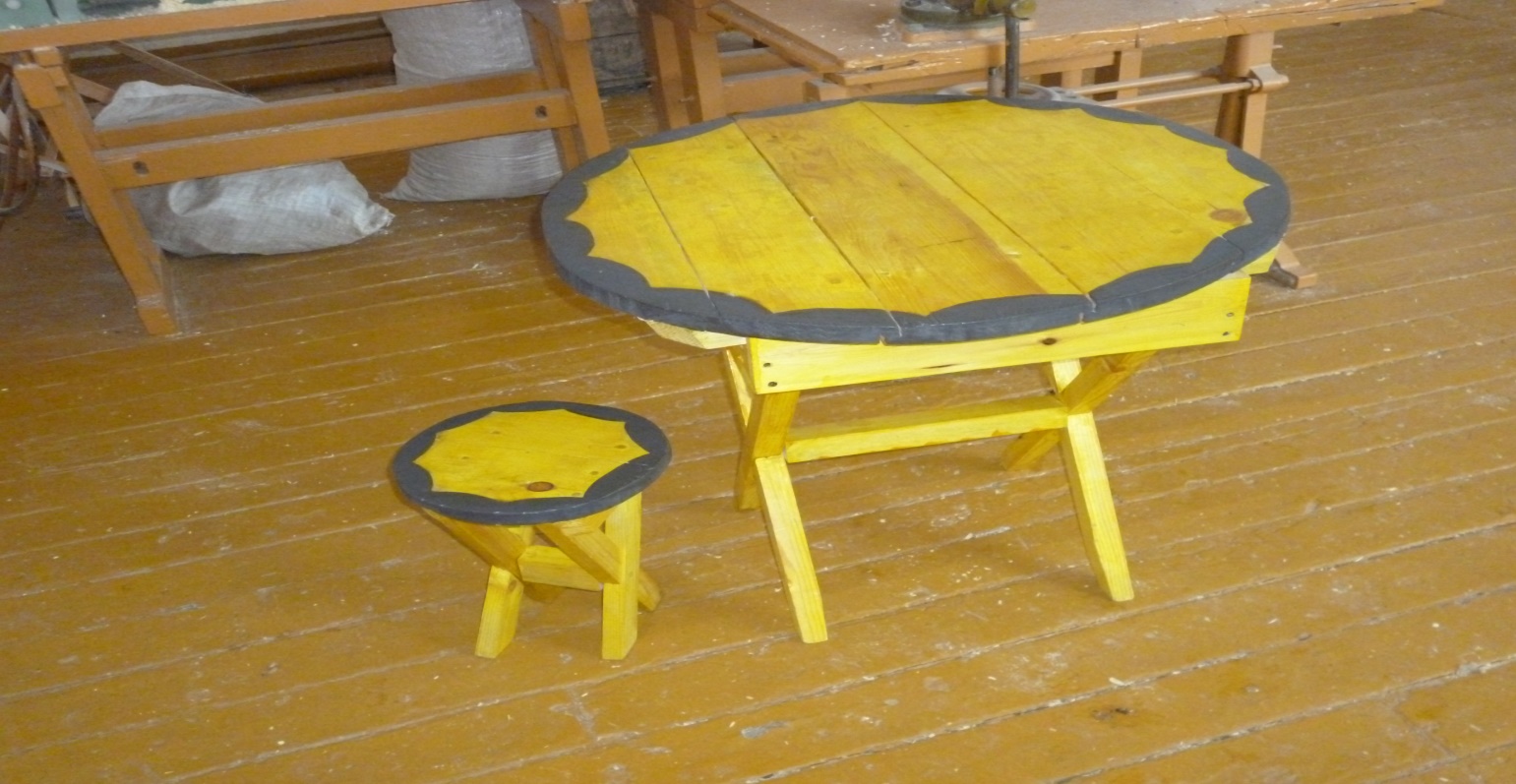 Призеры областной выставке-2015 г. Дуринов Валерий и Антонов Федор
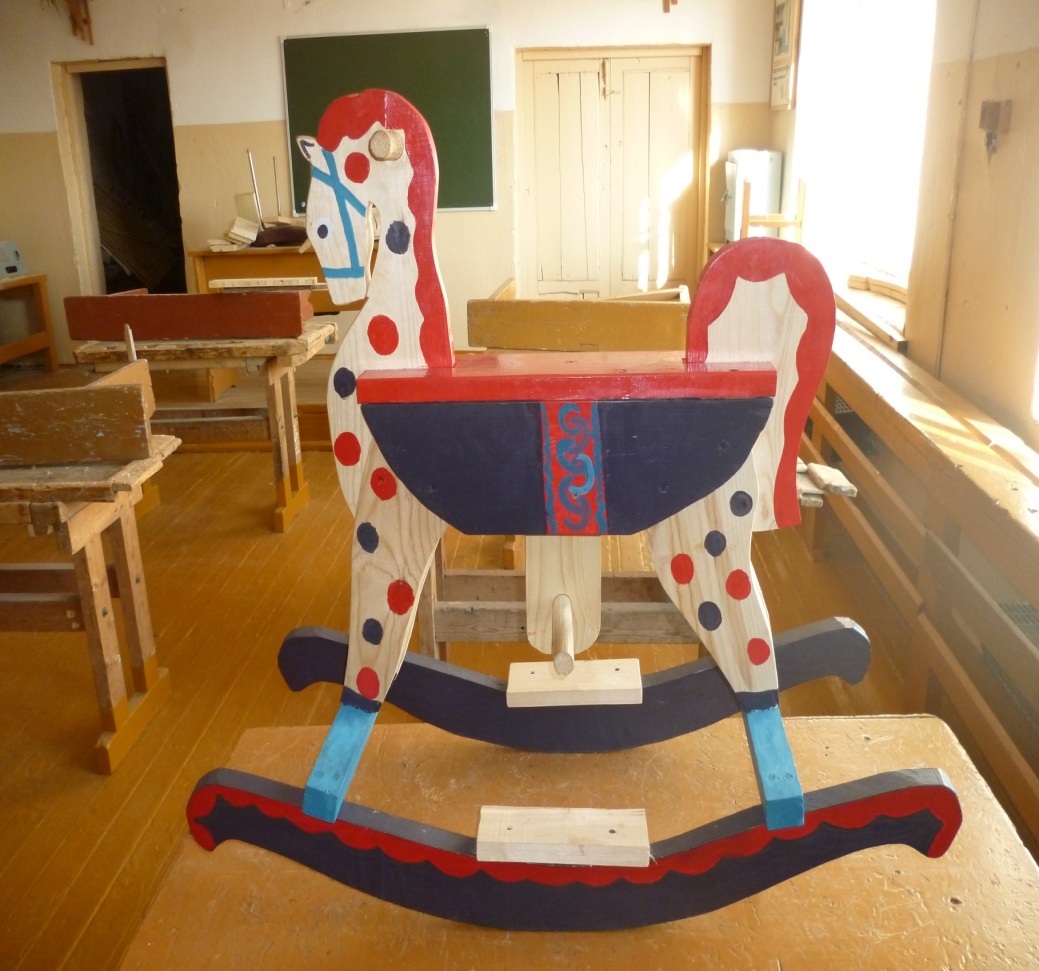 2015 г. Стул-трансформер, Победитель областной выставке лучших изделий художественного творчество педагогов учреждений общего, начального, профессионального и дополнительного образования детей «Мастер золотые руки – 2015»
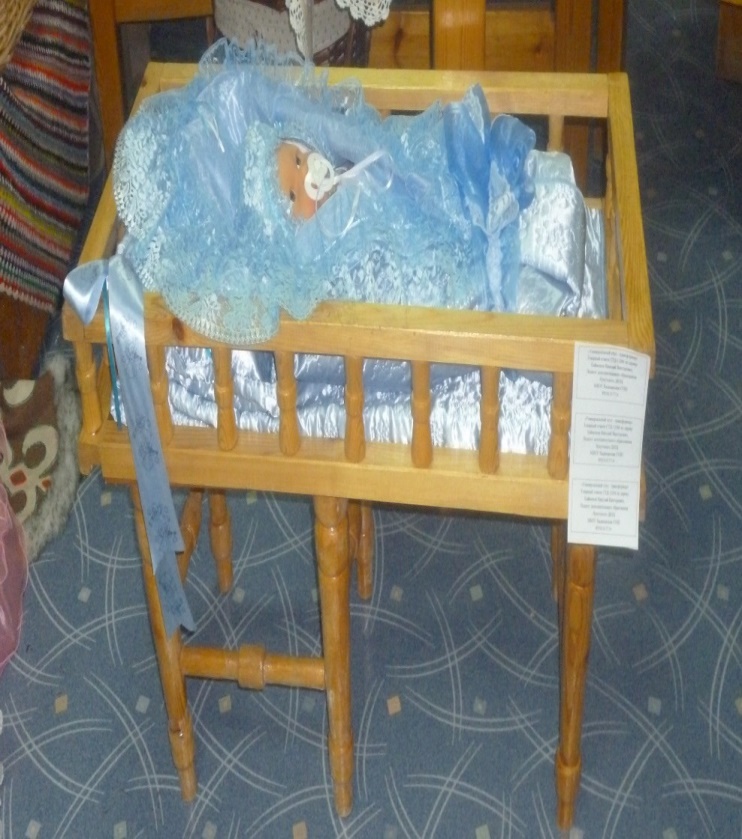 2016 г. Победитель Фестиваля «Храни свои корни» Миленханов Иннокентий«Стул-трансформер»
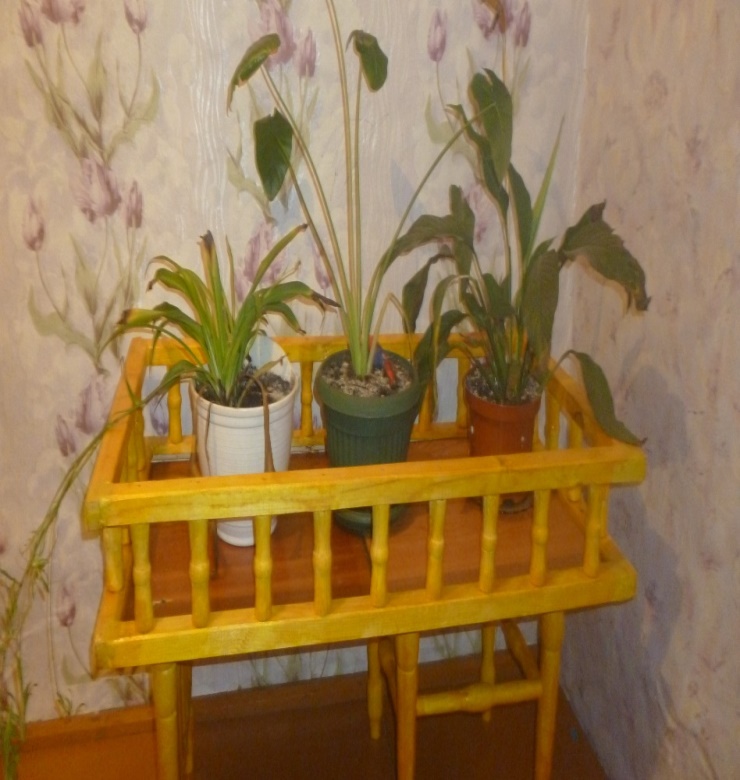 Областная конференция «Дети, техника, творчество» 2014 г.Гудуев Николай:3 - место
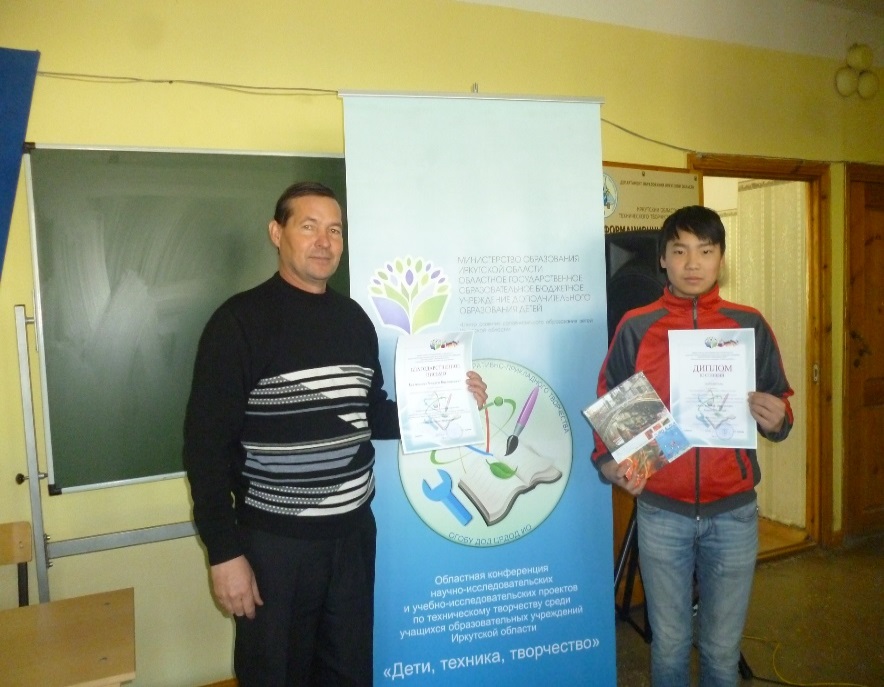 Областная конференция «Дети, техника, творчество» 2015 г.Шангинов Кирилл:2 – местоМиленханов Петя: Участник
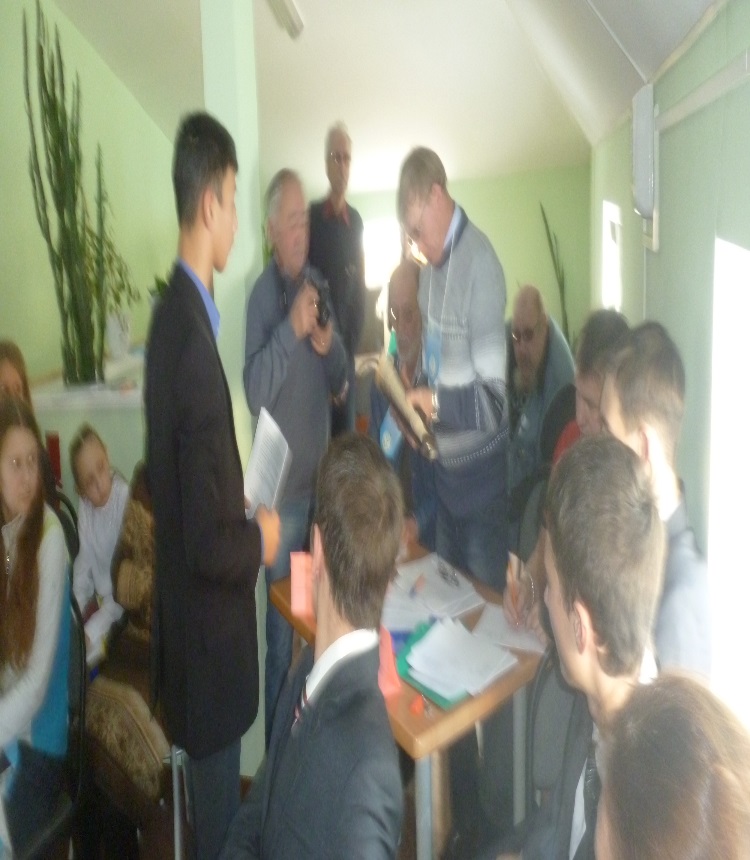 Областная конференция «Дети, техника, творчество» 2016 г.Хажинов Михаил:2 - место
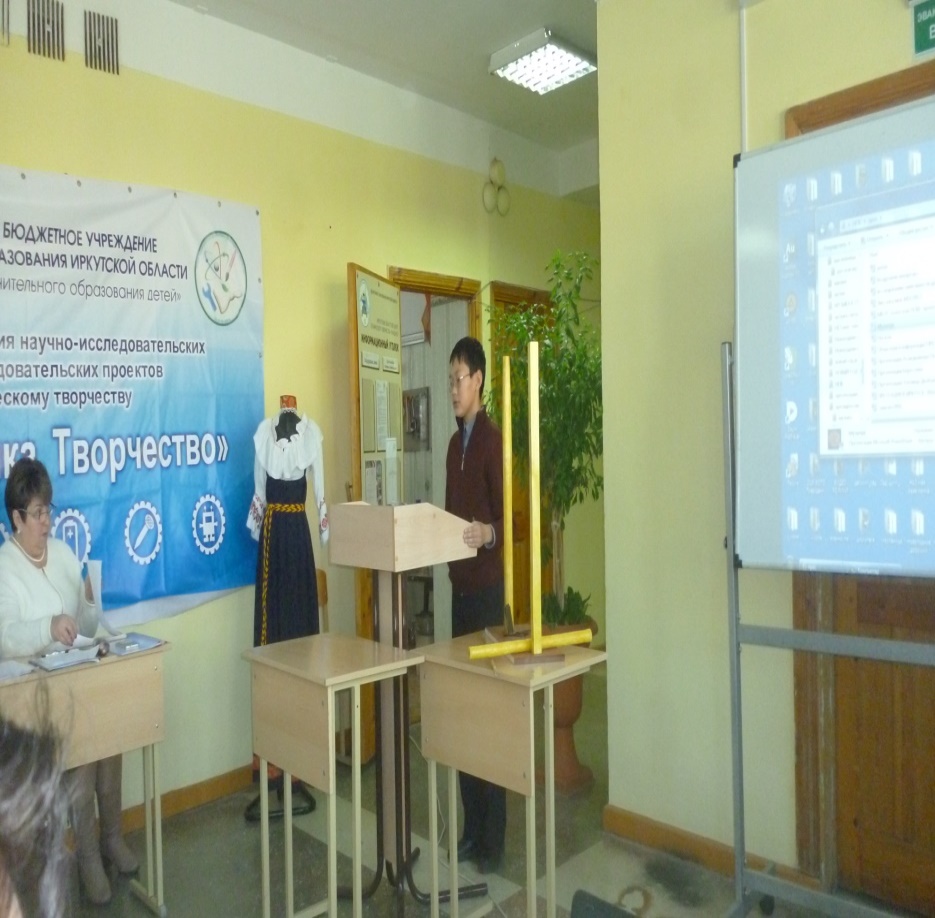 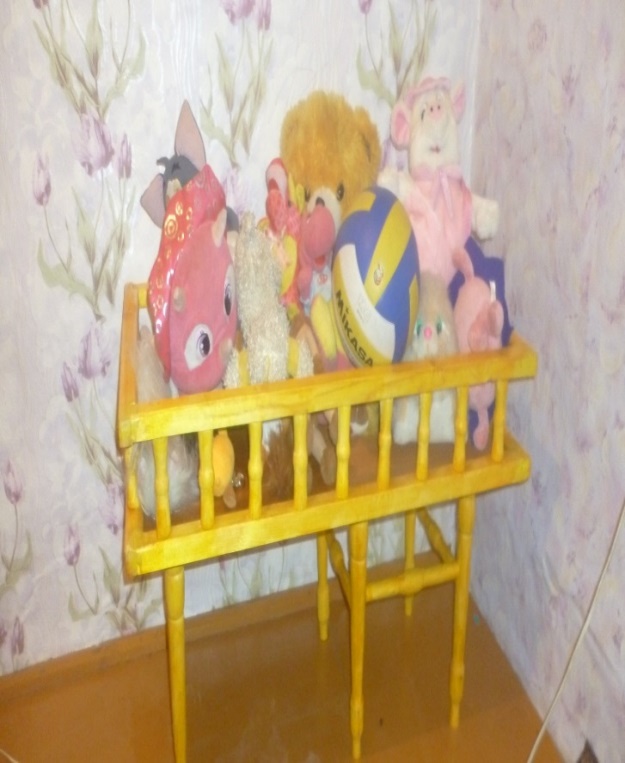 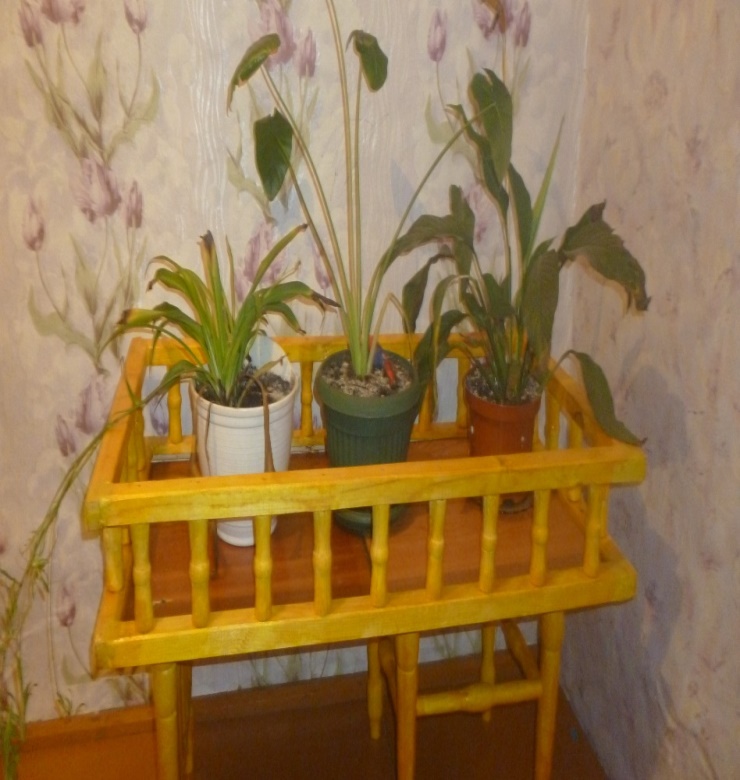 Многофункциональный Стул-трансформер
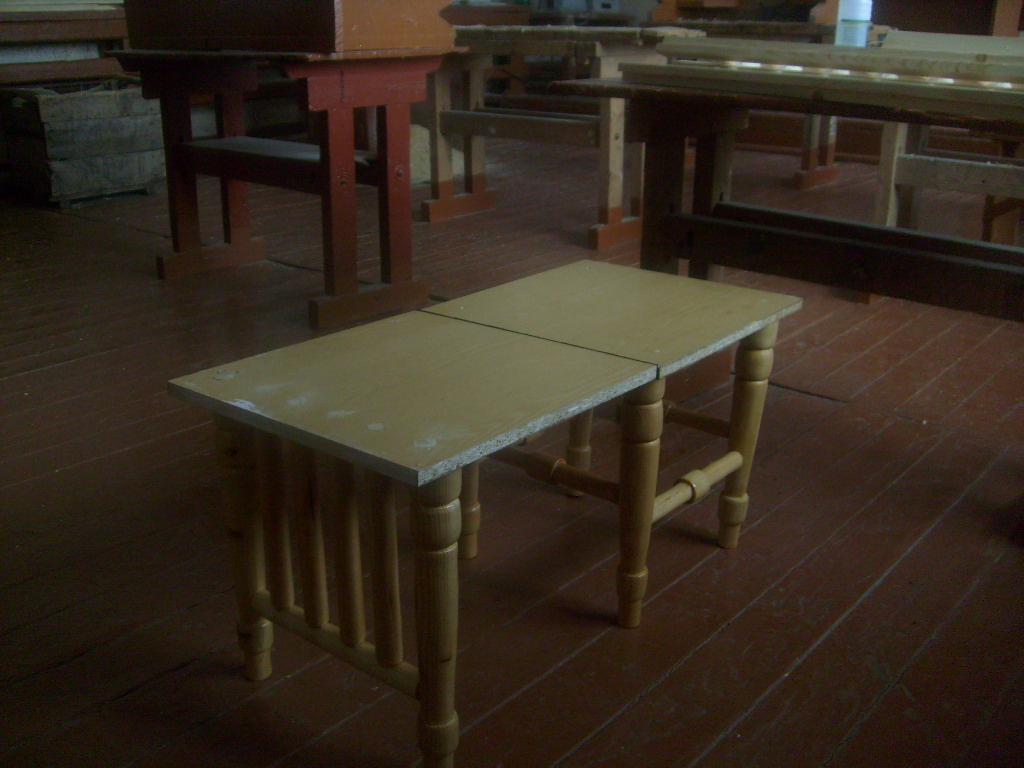 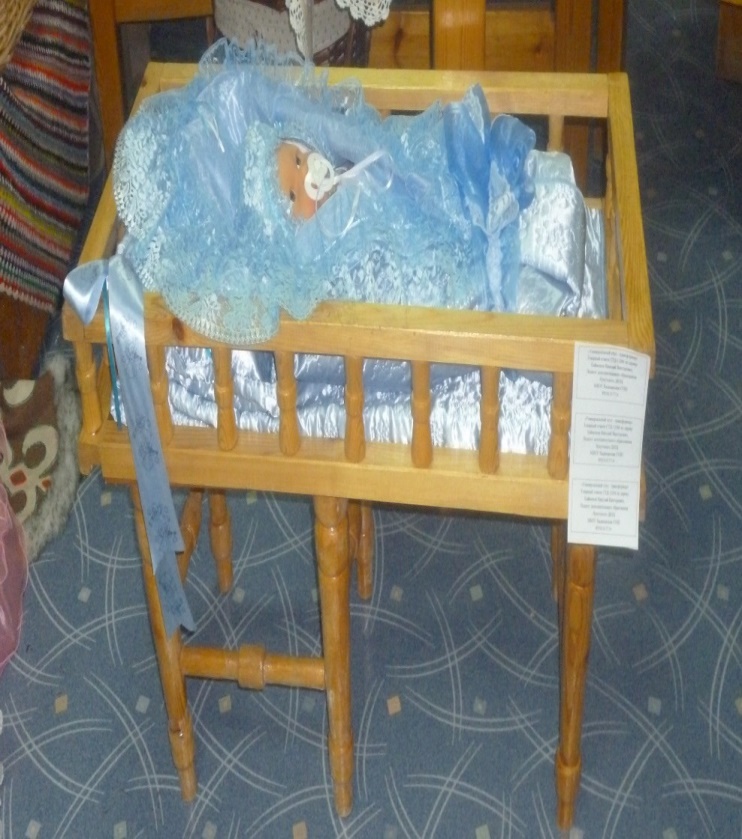 Спасибо за внимание